Service Wars
Or: How we got to how we are!
Who are we?
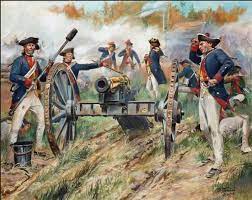 Very small professional military
Constitutional limitations
Washington’s admonition
But….1917….and….Victory?
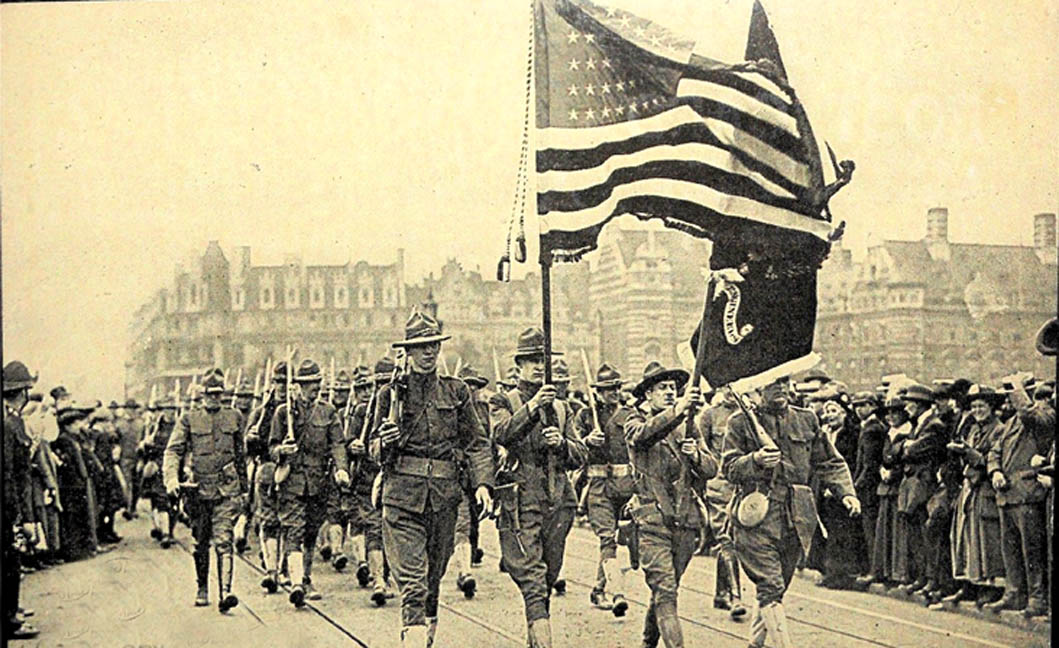 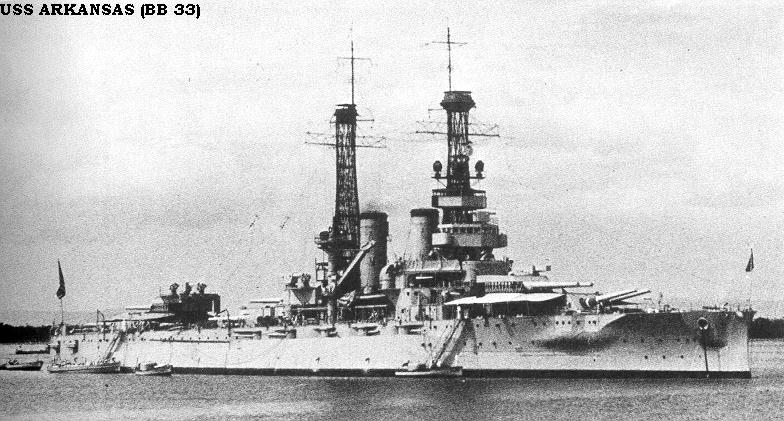 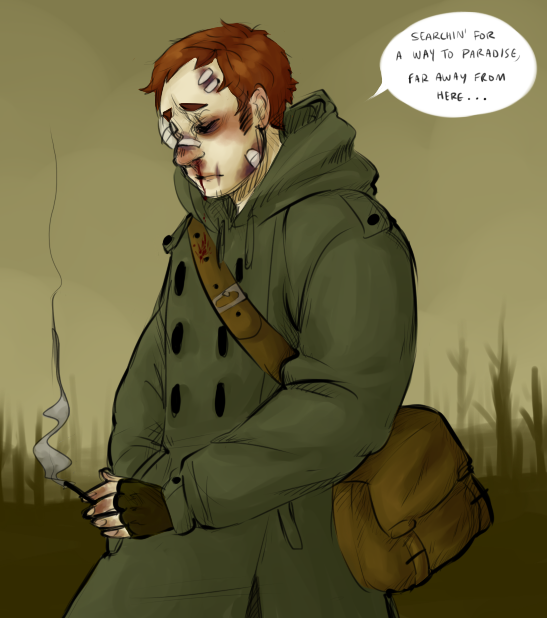 The Setting: 1939

Army: Frontier force, very small. Limited budget. Infantry/Cavalry focus (189K)

Navy: Battleship focus, favored by administration, but expensive. 4 Carriers (125K)

Marines: Overseas/contingency (19K)

Air power: Under control of the army; mission unclear

Coordination?
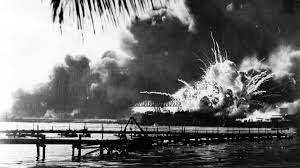 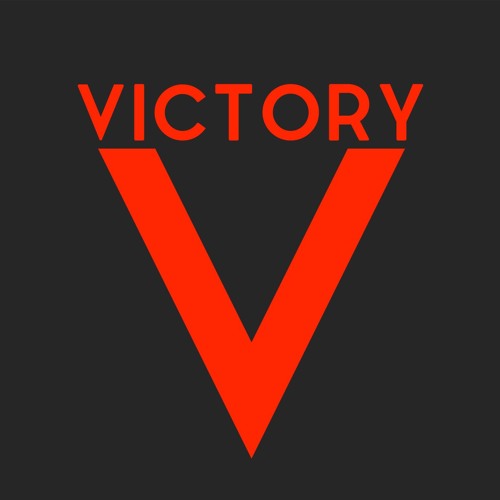 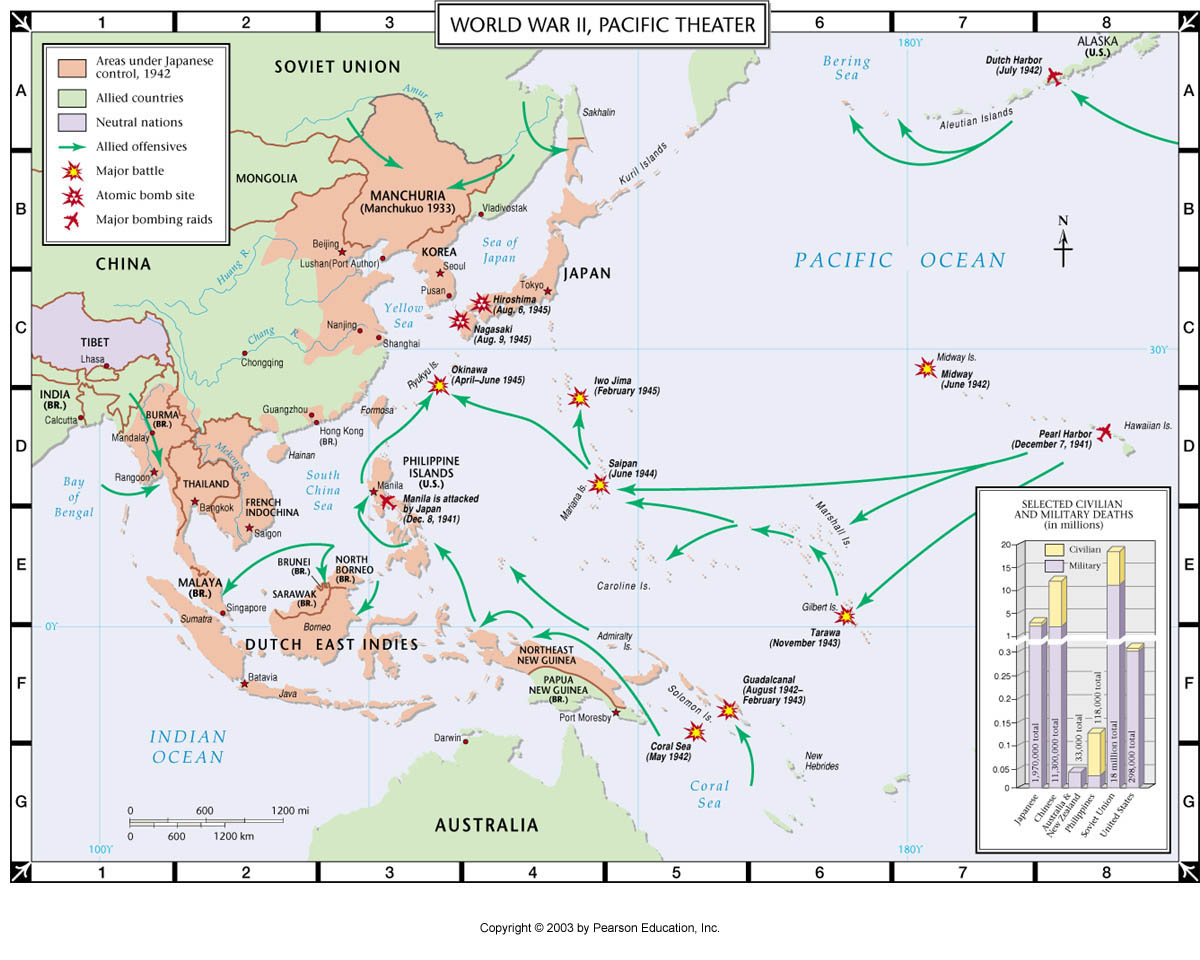 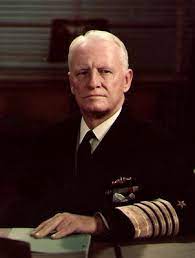 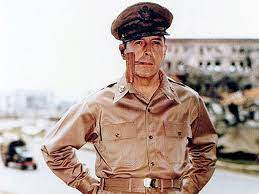 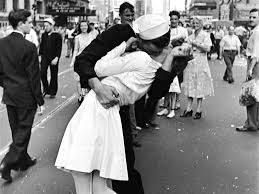 The Size of the Effort—And After

Post WW2: 1945/1947

Army: 8 million/990K

Navy: 3 million/484K

Air Corps: (soon to be AF)/306K

Marines: 474K/92K

We’re a “Superpower” but….Who gets the funding?
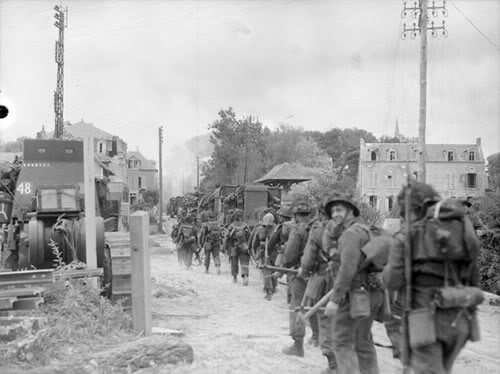 How did we do?
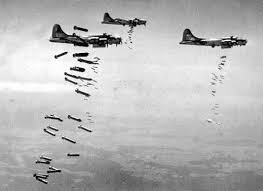 We won!
We won!
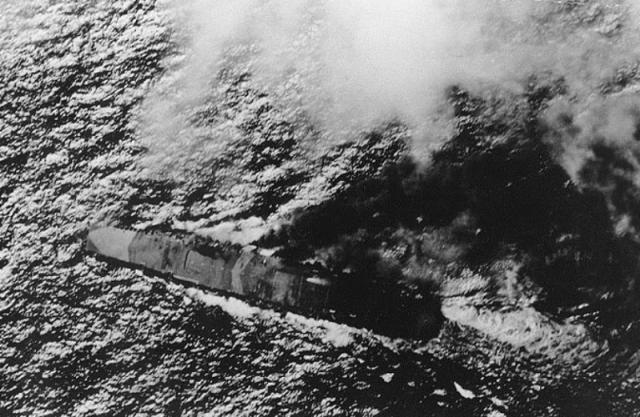 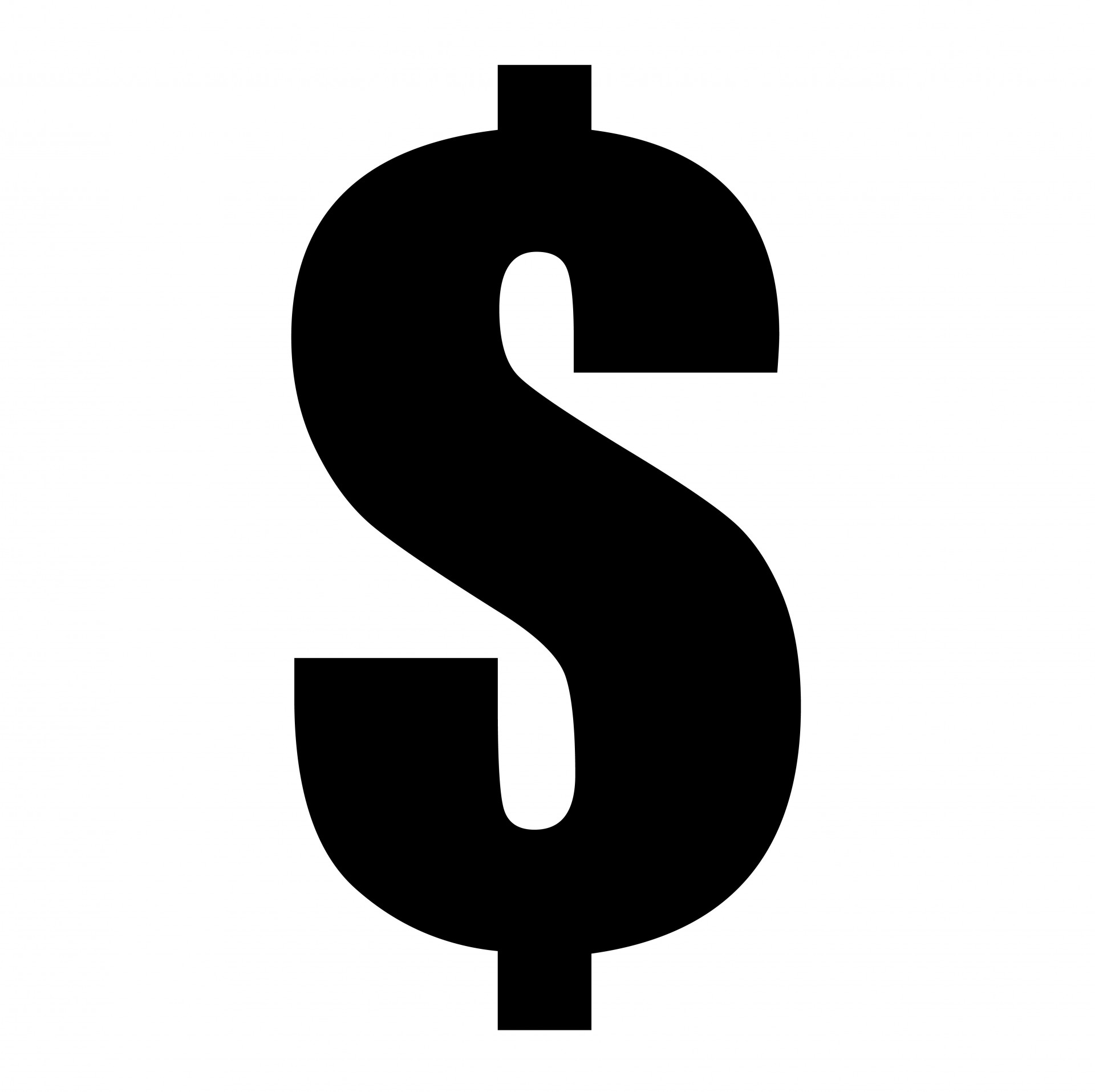 We won!
Game Changers
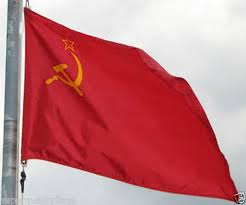 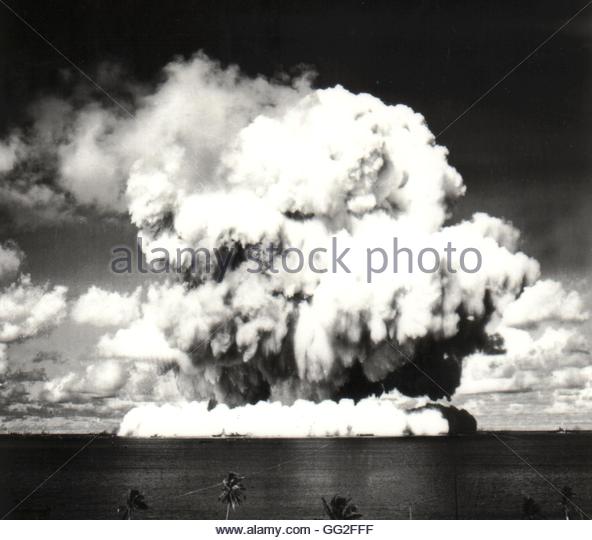 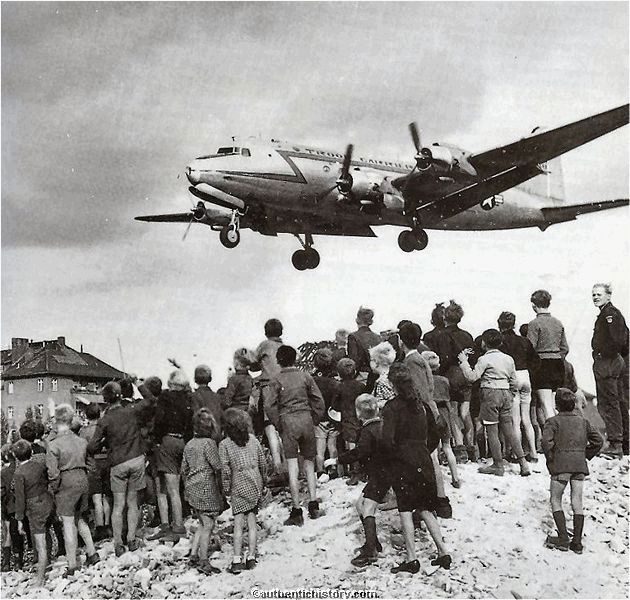 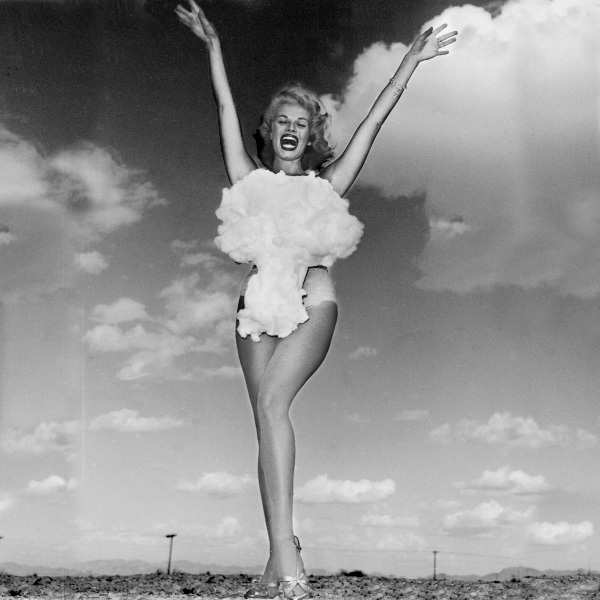 Demobilize??
National Security Act 1947

--Forms JCS
--Forms DOD
--Increase Civ Control

But: 
    Cuts14 billion in one year

Instead of massive manpower: technology
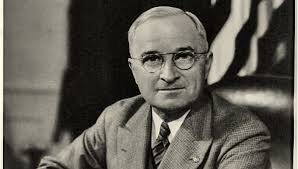 The Superpower Dilemma:

Big Mission, limited funds. Where to be strong? Where to put our emphasis?

The Arguments:

Air Force: New, Strike capability, atomic weapons

Army: Traditional force, combat proven

Navy: New(ish), strike capability, flexible, atomic weapons (?).
Round 1: Why do we have Marines?
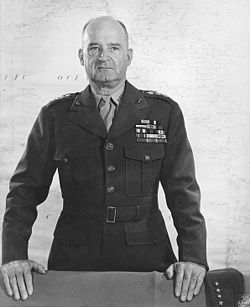 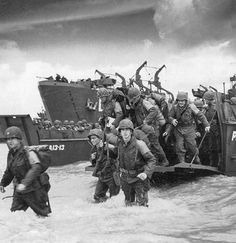 Round 2: 1949, “Revolt of the Admirals”
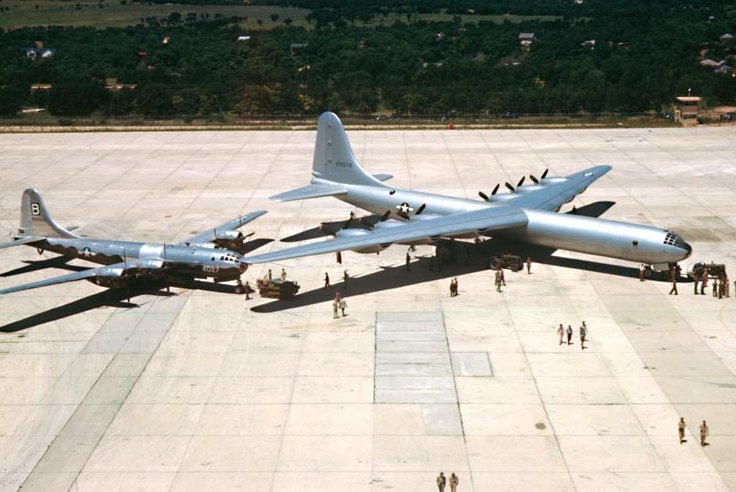 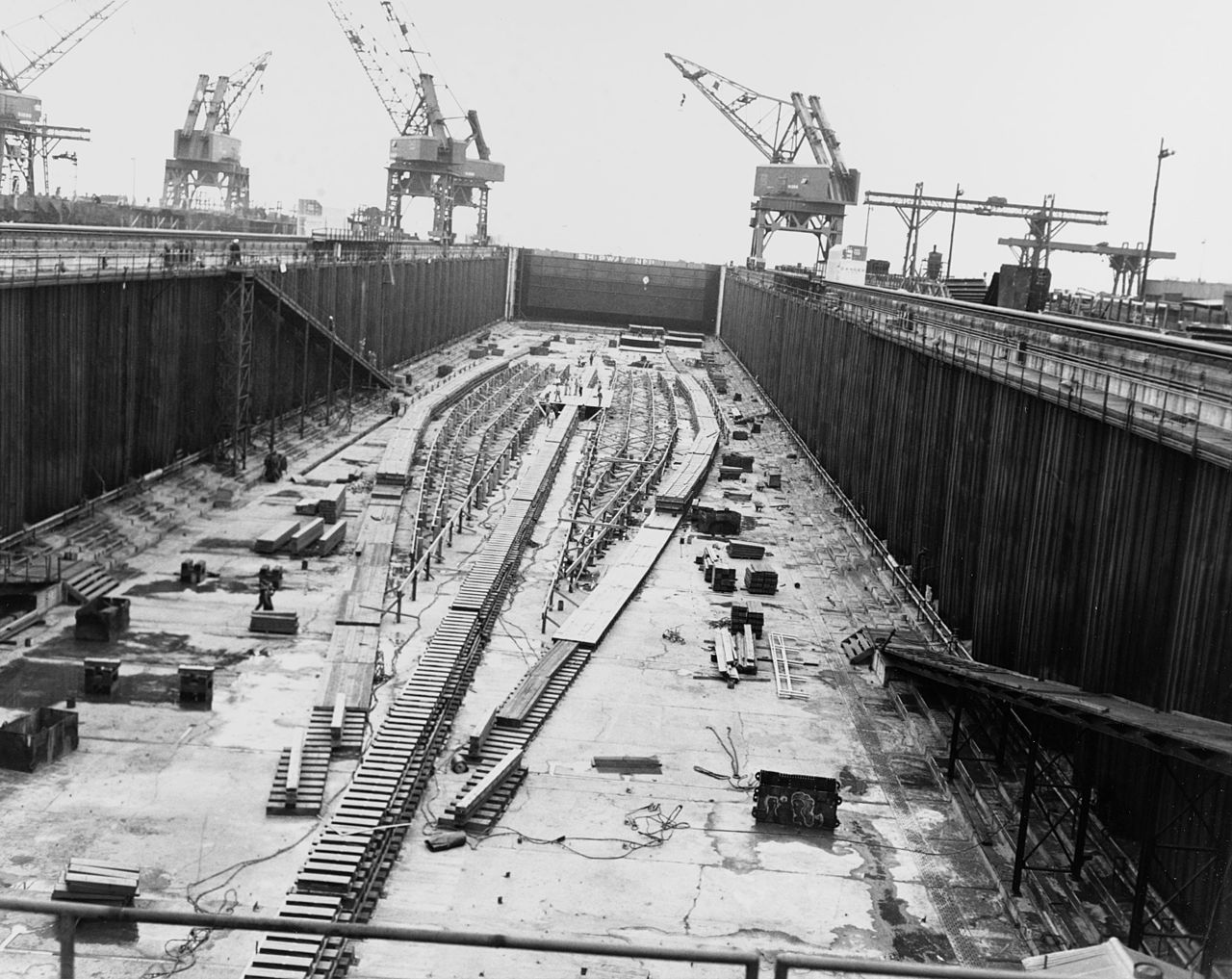 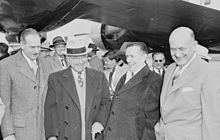 Round 3: The RIF (1953-1961)
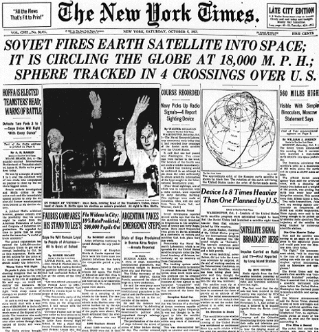 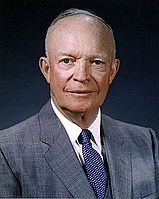 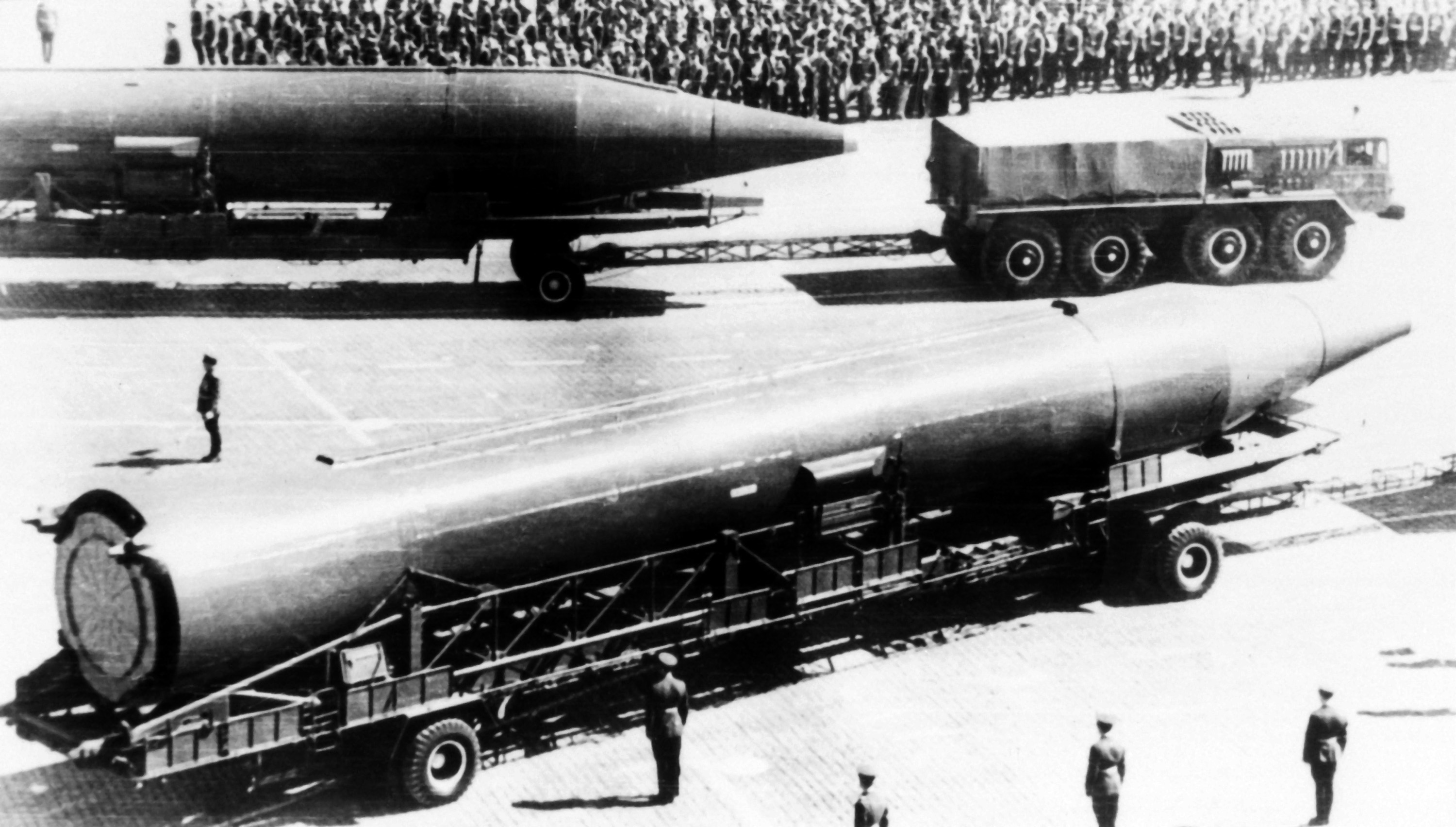 Army: Police
Navy: Transport
Air Force: Warfighting
Enter Hollywood
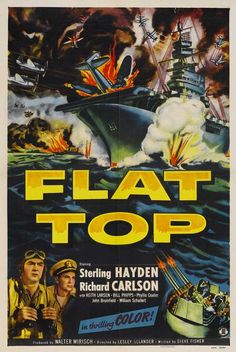 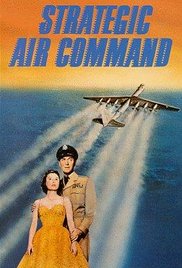 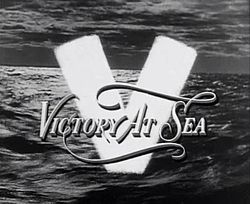 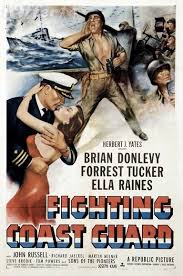 Response: The Services go Atomic.
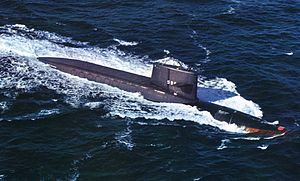 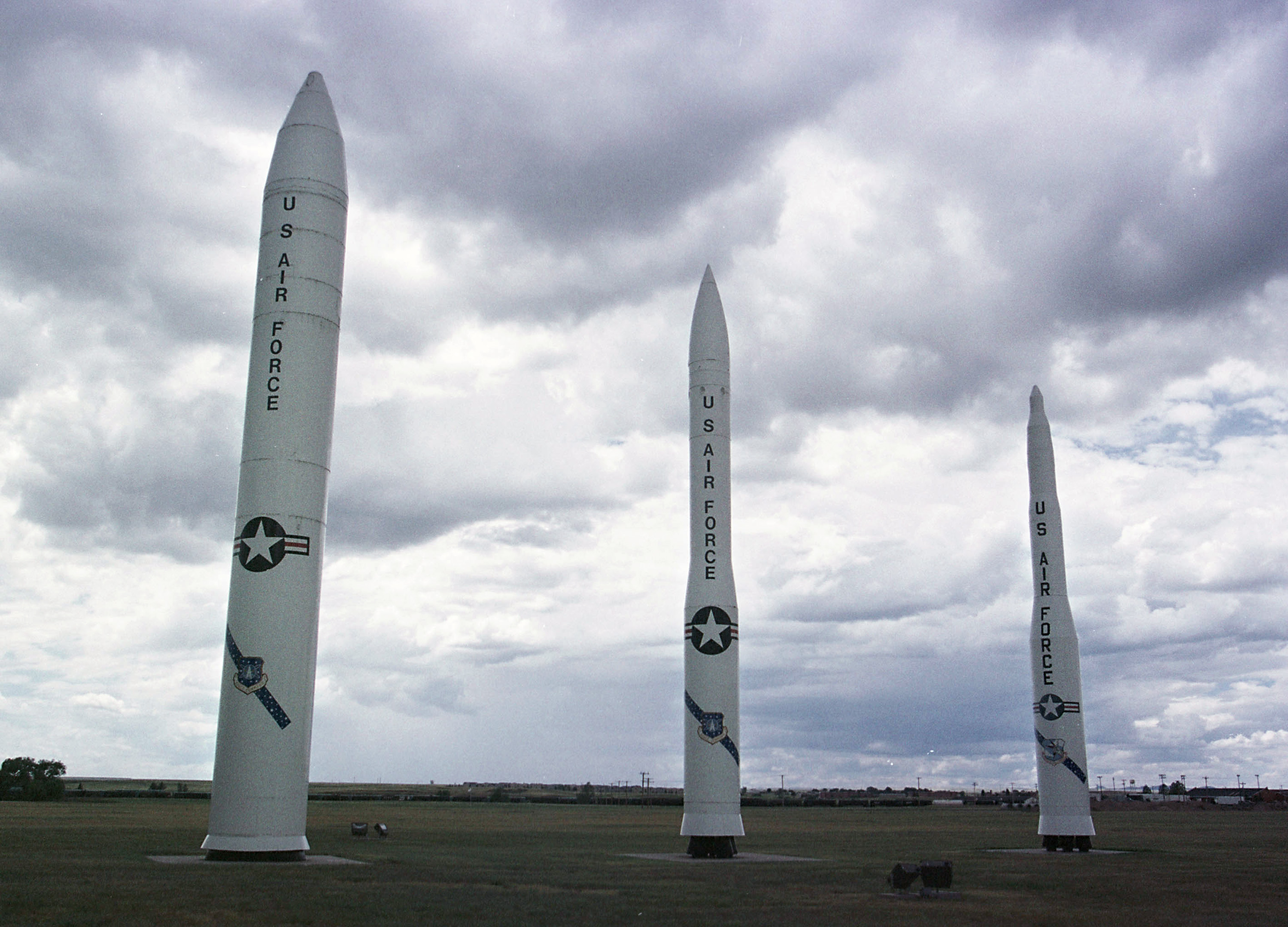 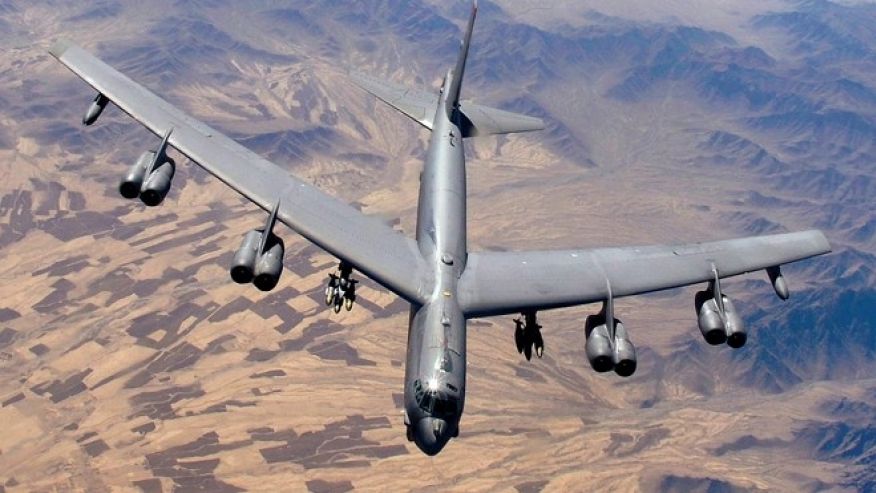 Army?
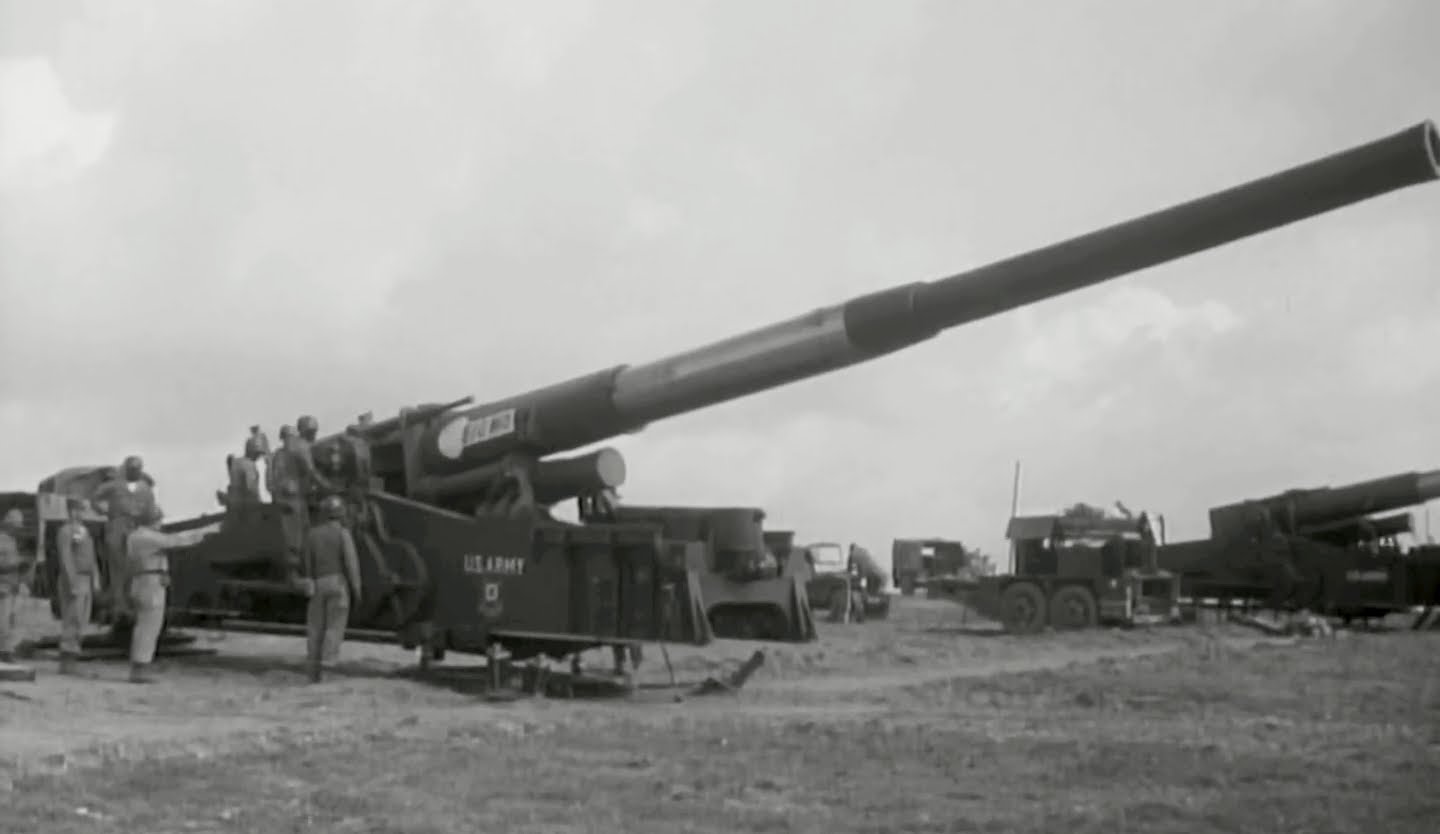 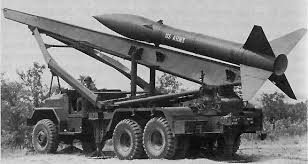 (Good luck)
Game Changers: 1960s
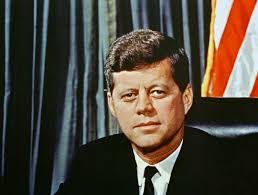 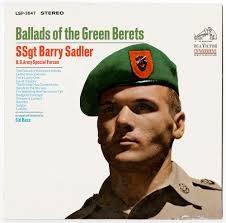 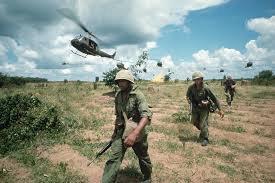 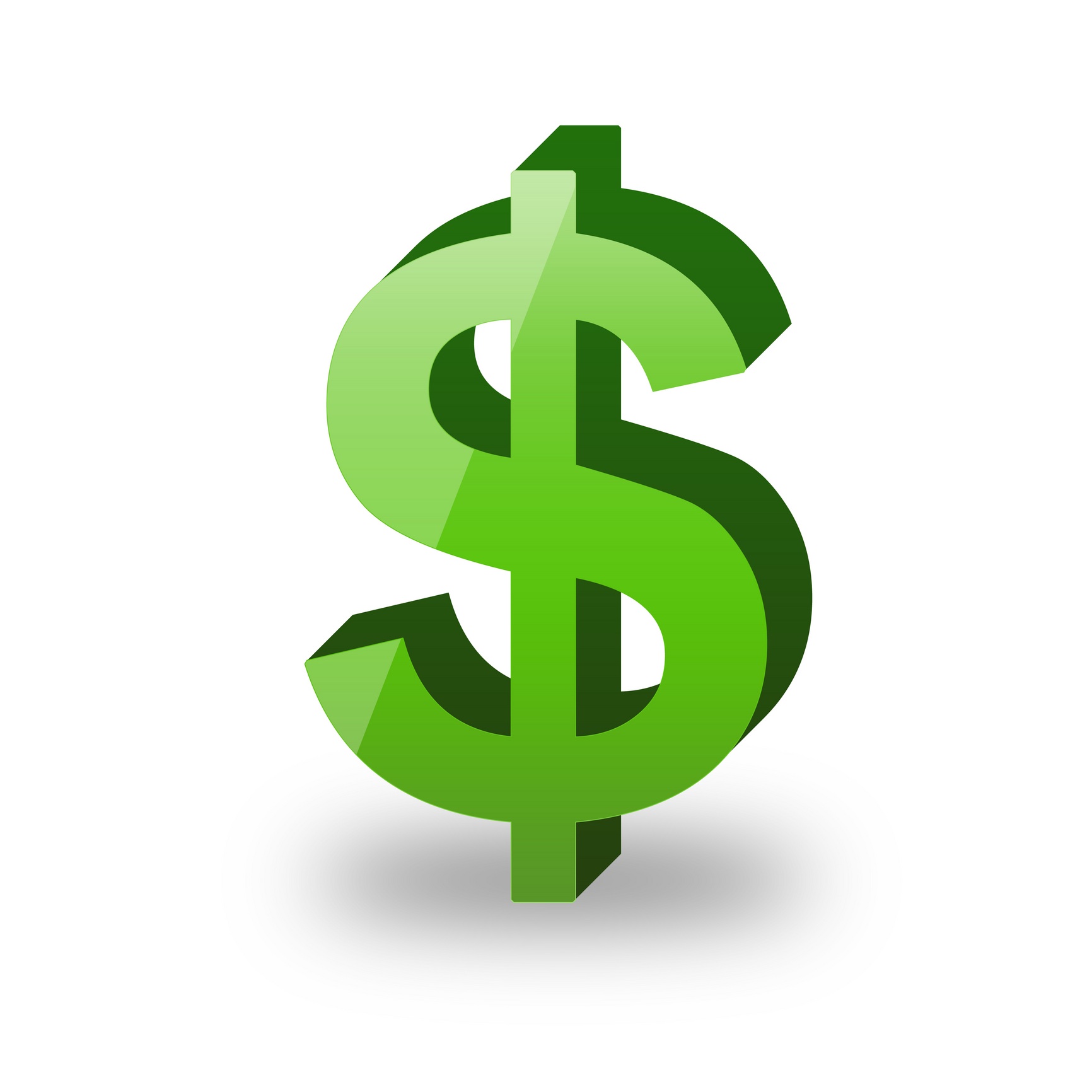 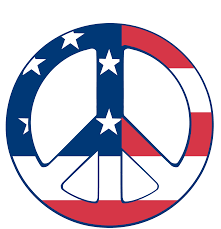 1970s-1980(s)
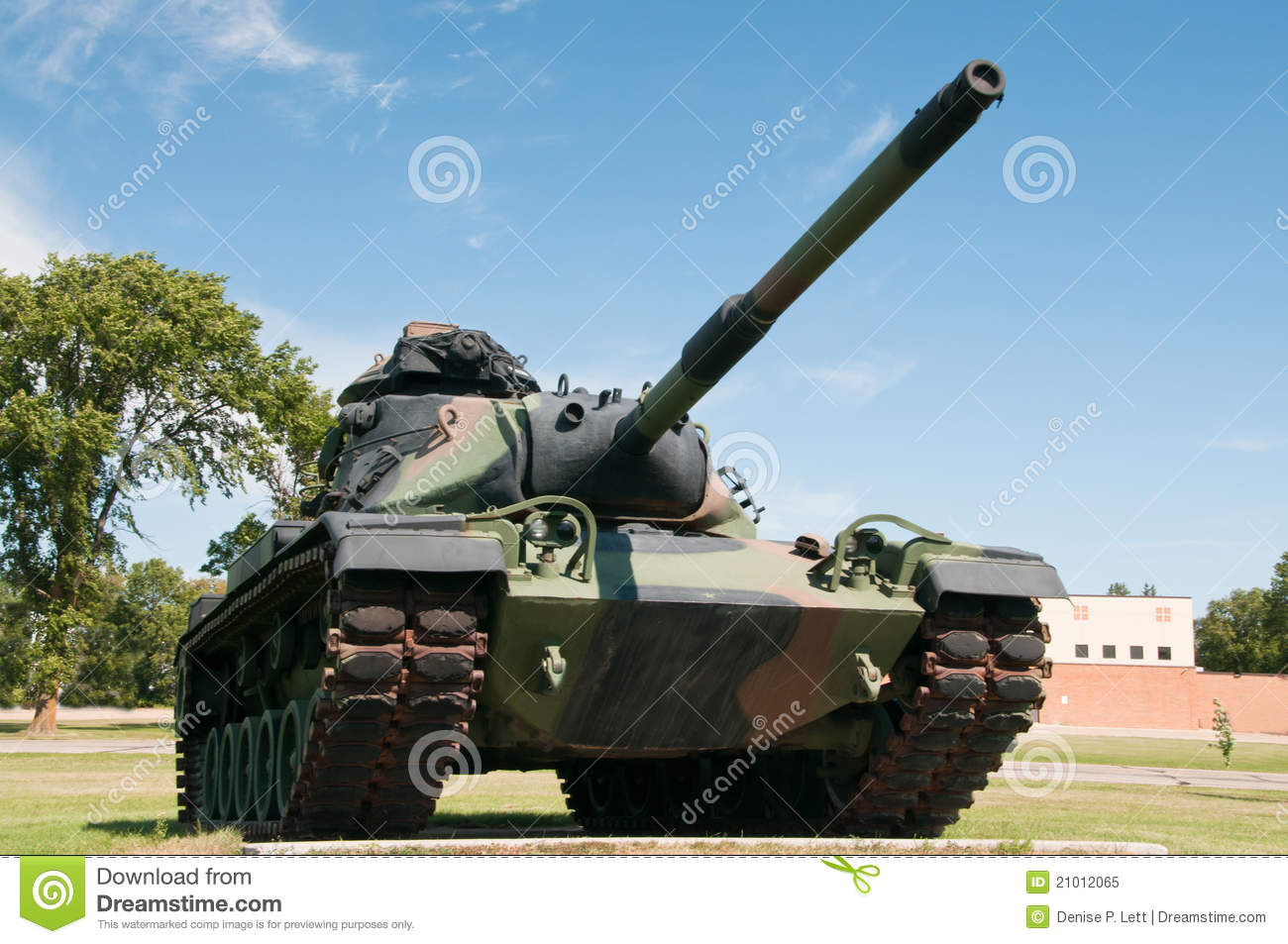 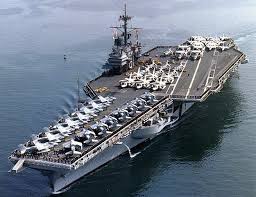 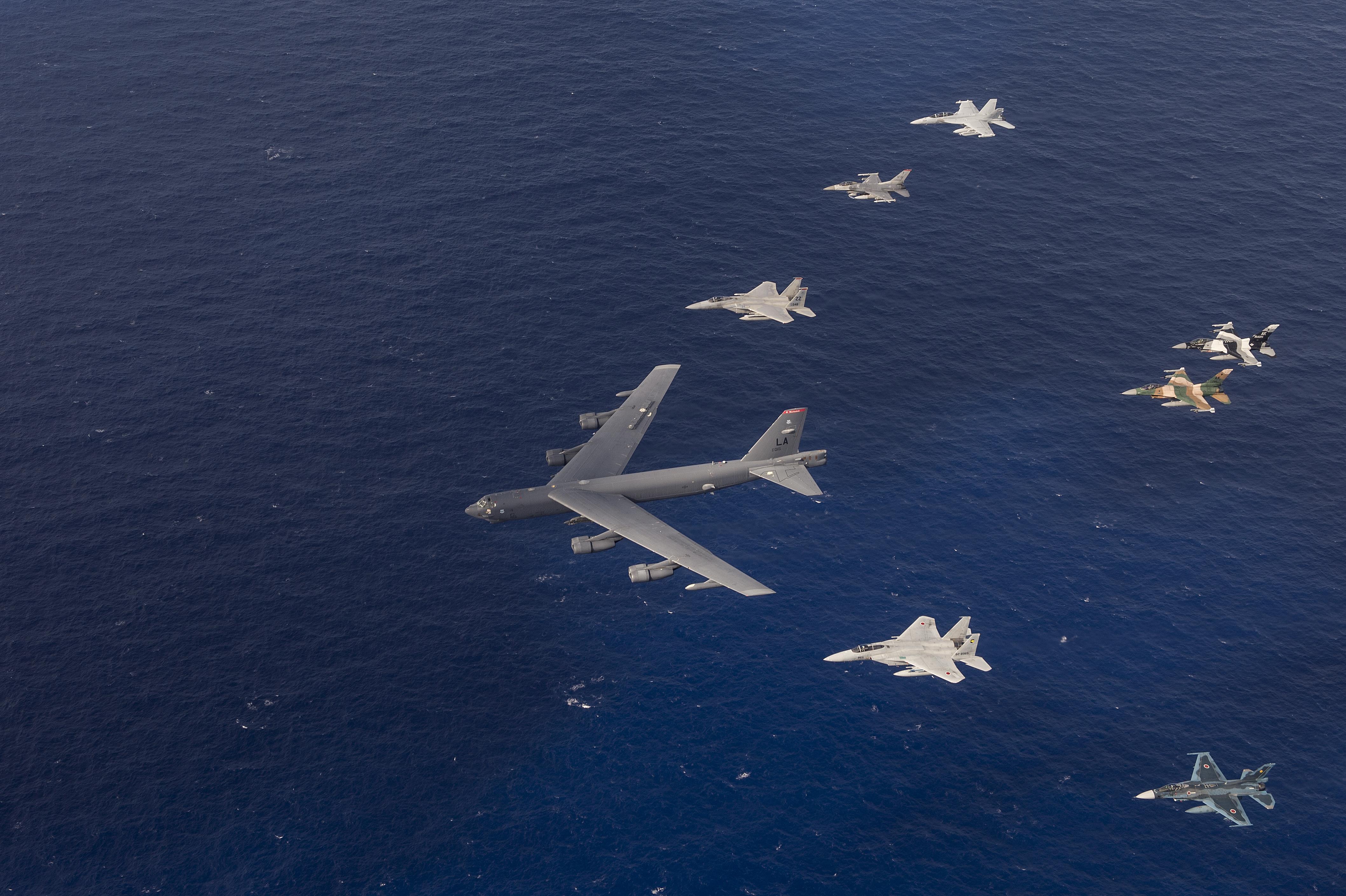 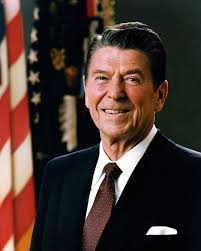 How Well Does it Work?
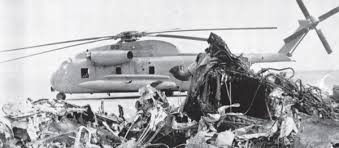 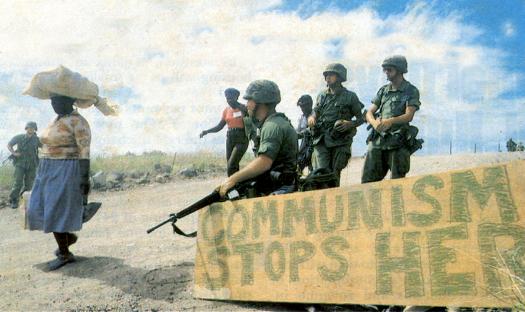 The Answer: Goldwater-Nichols
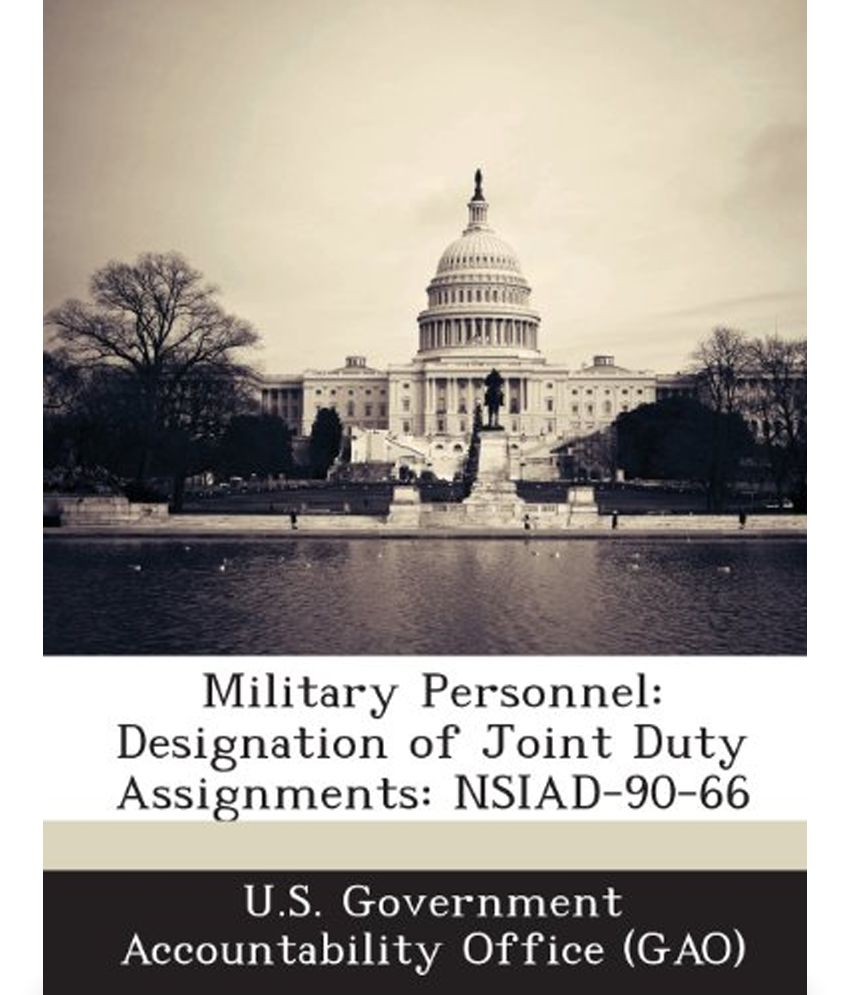 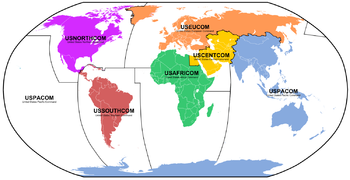 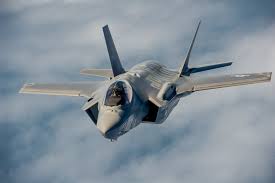 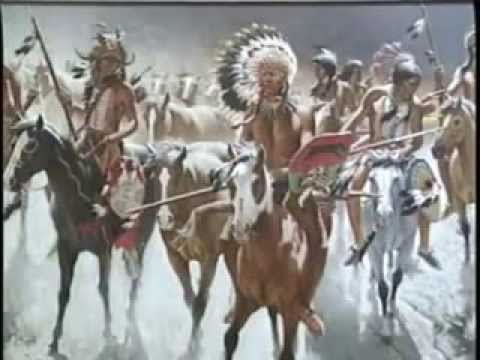 Questions?